1 in 5 Americans feel lonely or socially isolated.
Loneliness can be as dangerous as smoking 15 cigarettes a day
We were made for relationships
But relationshipslimit our freedom
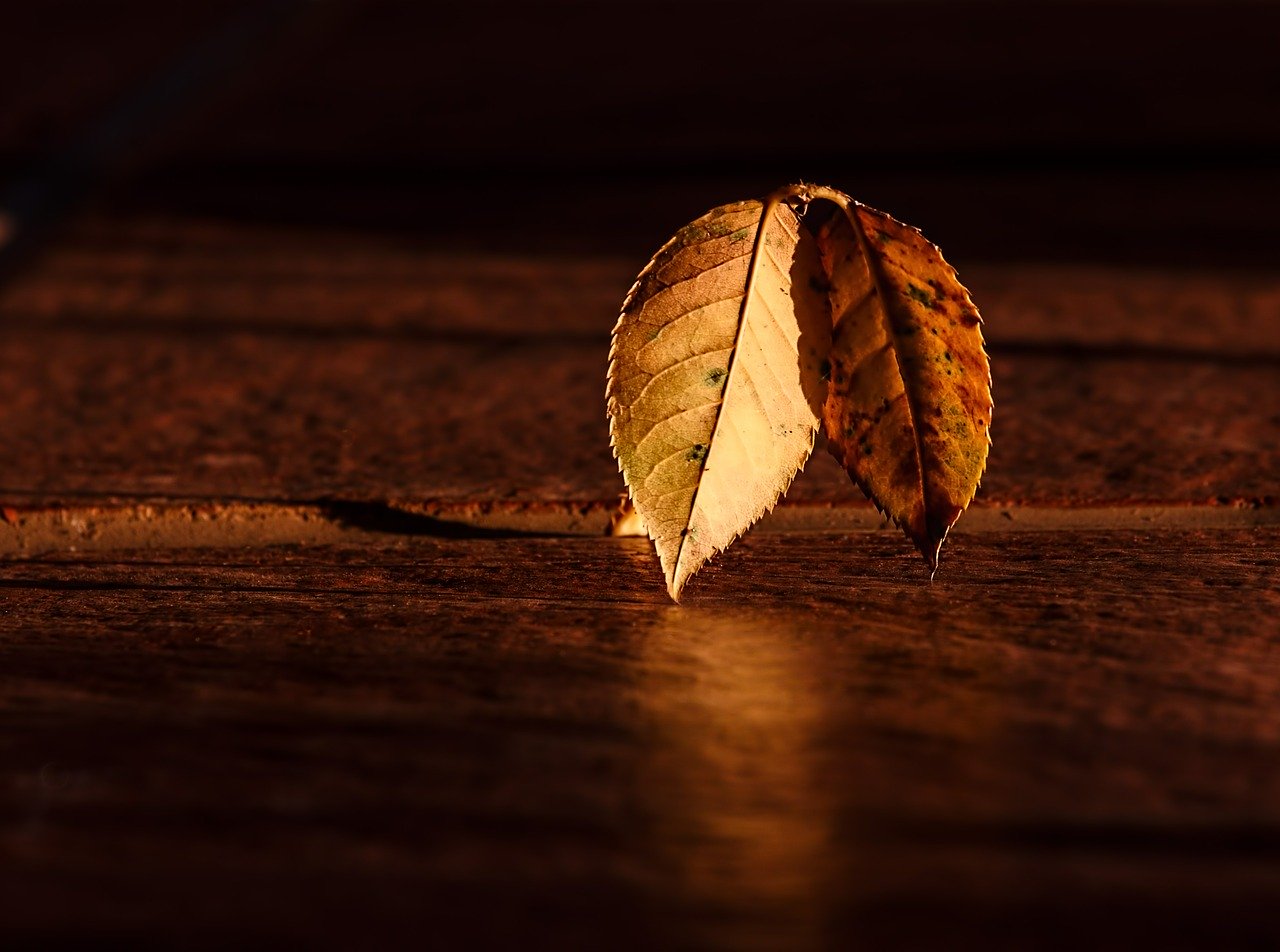 Learning to Belong to God
With God again
With God
We left God
The Exile’s Story
With God again
With God
Exiles in Babylon
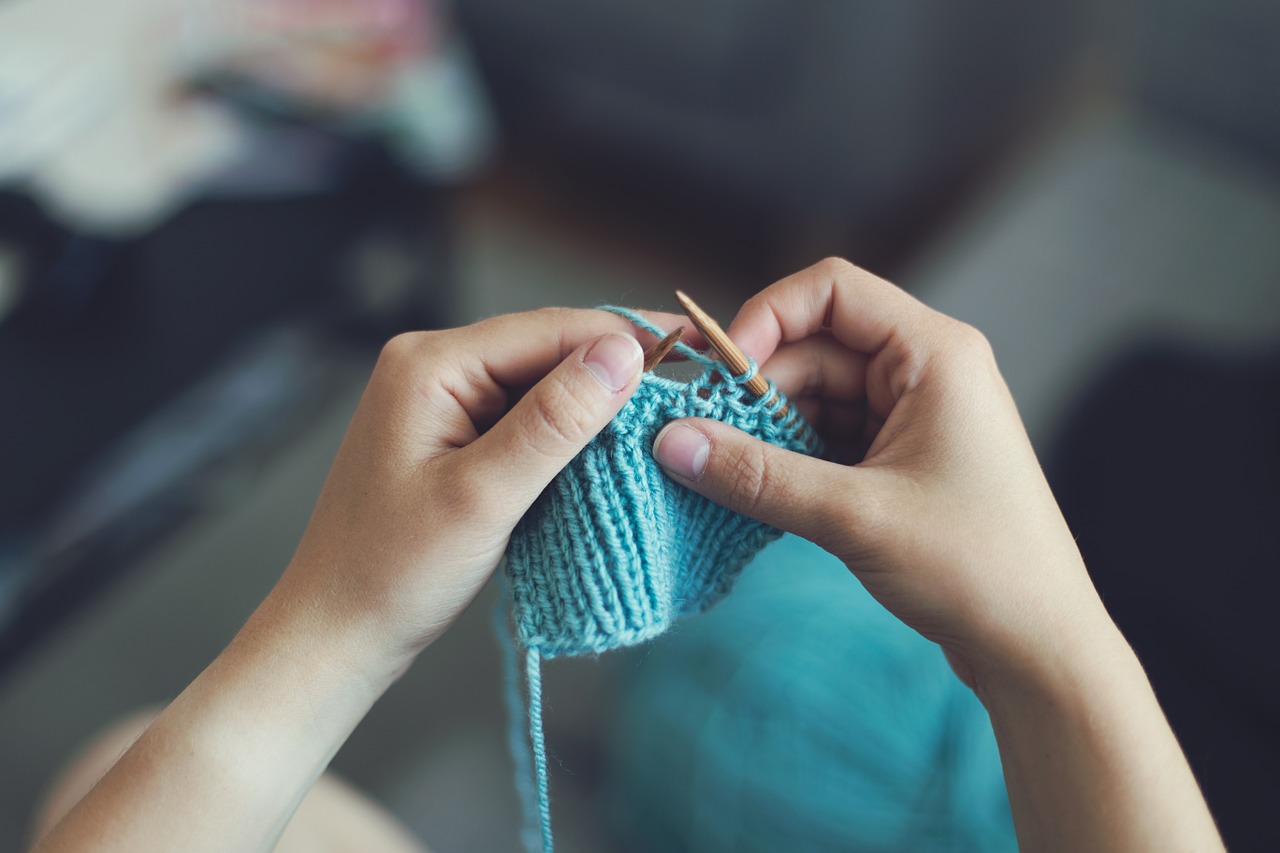 We are His because He made us
Blessing
Responsibility
The Priest’s Story
With God again
With God
Slaves in Egypt
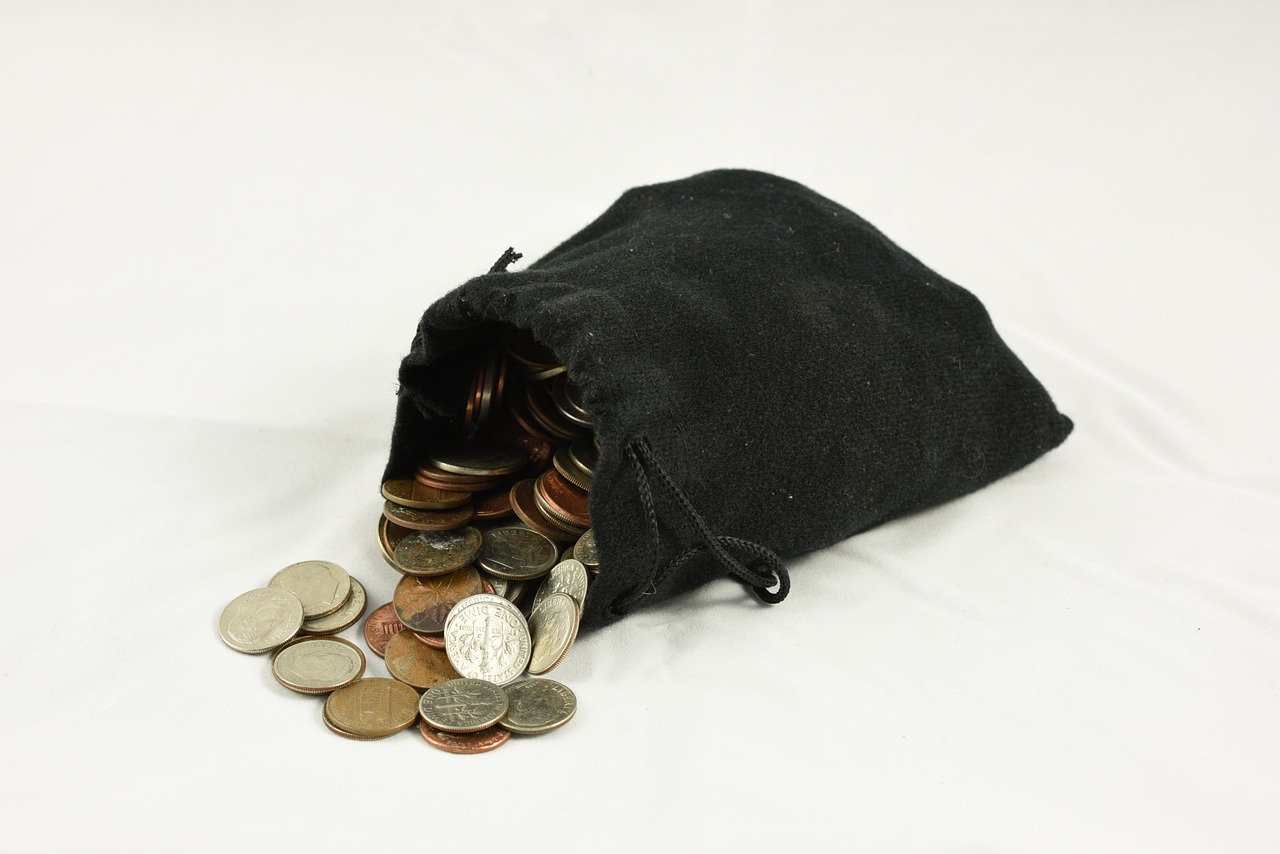 We are his because he redeemed us
Blessing
Responsibility
The Unfaithful Spouse’s Story
With God again
With God
Unfaithful to God
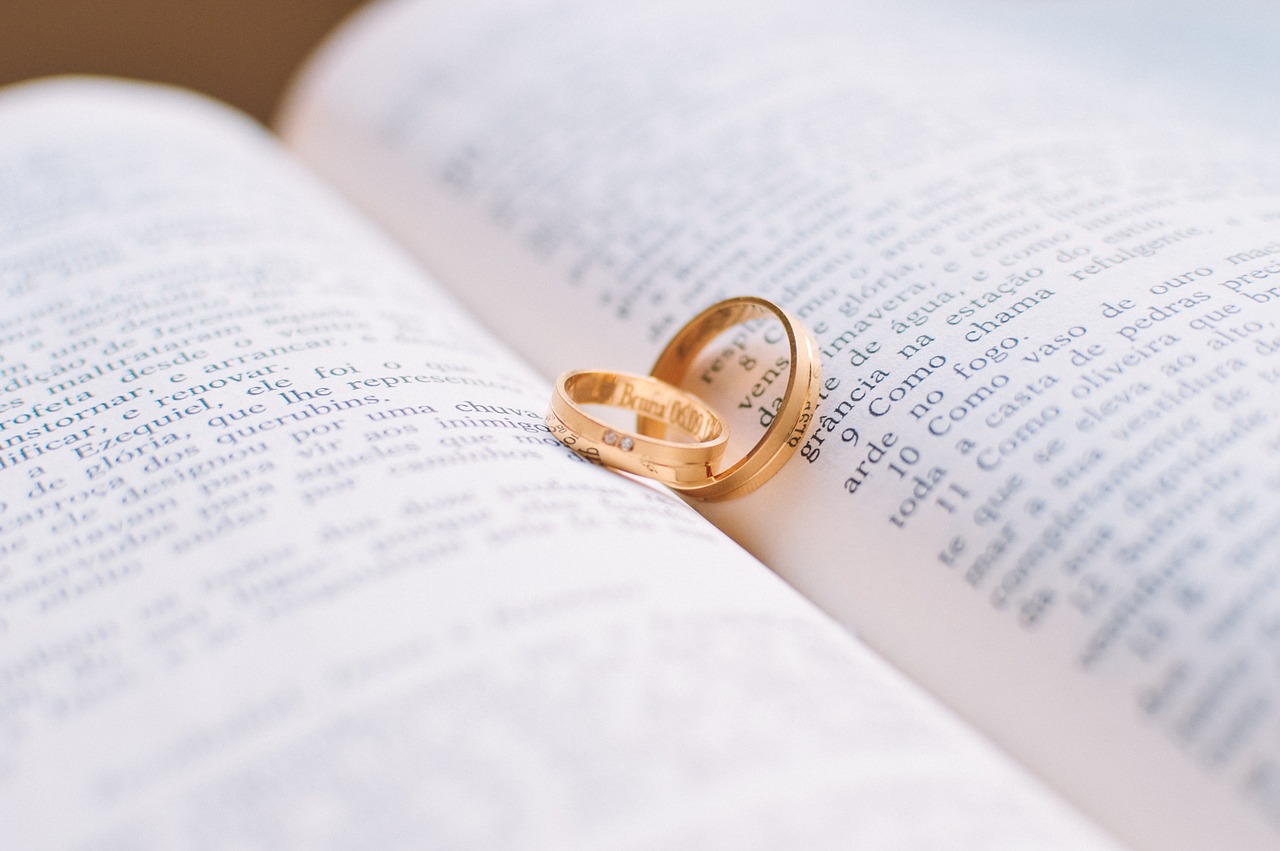 We are his becausehe’s merciful
Blessing
Responsibility
The Result
“Beloved”
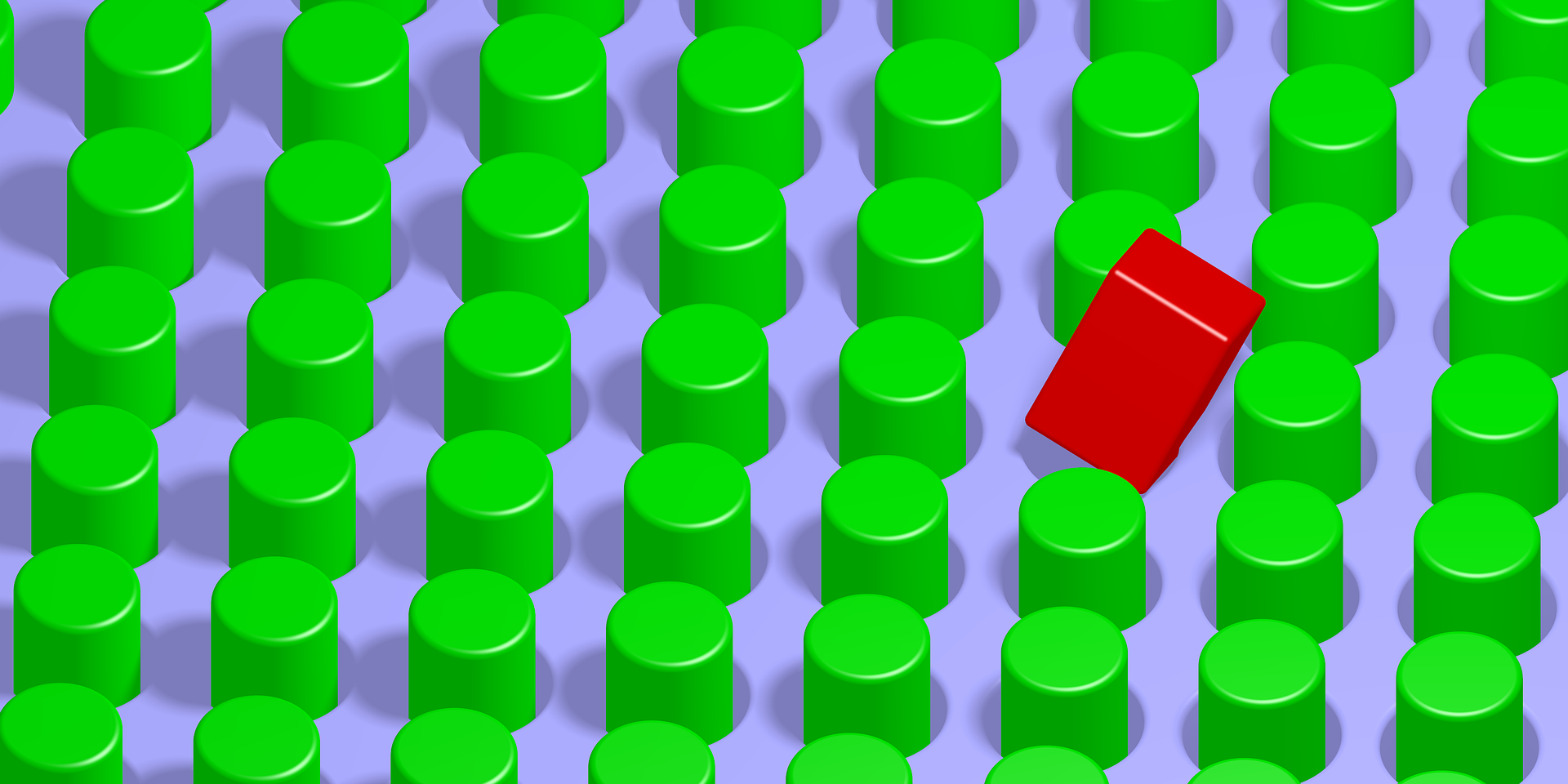 We don’t belong anywhere else
You are not your own,for you were boughtwith a price.So glorify God in your body.

- 1 Corinthians 6:19-20